УСЛОВИЯ ПРОРАСТАНИЯ СЕМЯН
Презентацию подготовила учитель биологии МБОУ ООШ пос.Тельмана 
Стефутина Ирина Викторовна
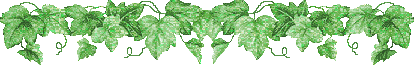 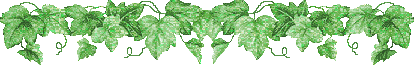 Основные признаки живого
Рост, развитие,
Рост, развитие, обмен веществ, питание, дыхание, выделение, раздражимость, подвижность, размножение.
строение семени двудольного растения
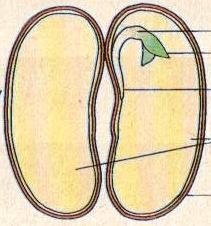 Стебелёк
Почечка
Корешок
Семядоли
Кожура семени
Строение семени фасоли
Строение семени однодольного растения
Эндосперм
Околоплодник, сросшийся с семенной ко-журой
Семядоля
Почечка
Стебелёк
Корешок
Строение зерновки пшеницы
Приспособления к распространению плодов и семян.
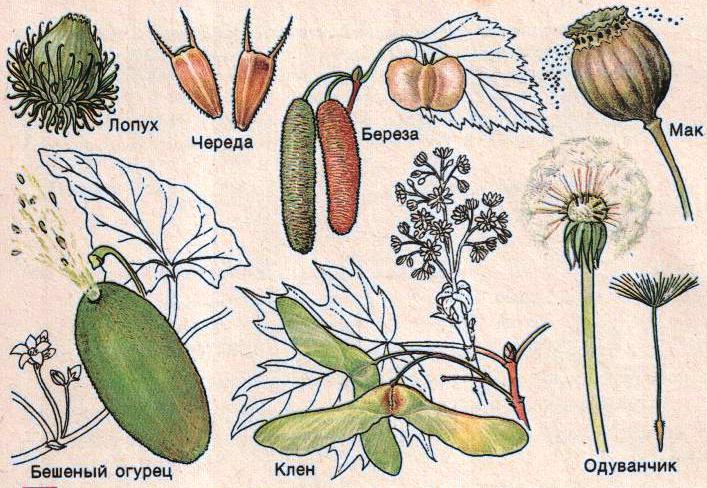 Влияние воды на прорастание семян
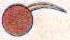 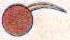 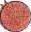 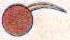 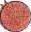 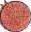 H2O
Влияние воздуха на прорастание семян
H2O
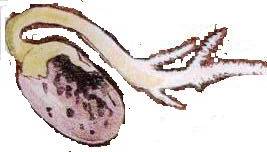 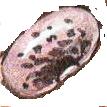 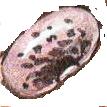 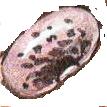 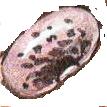 H2O
Влияние тепла на прорастание семян
Тепло
Холод
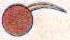 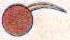 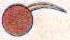 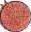 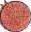 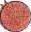 Температуры прорастания семян
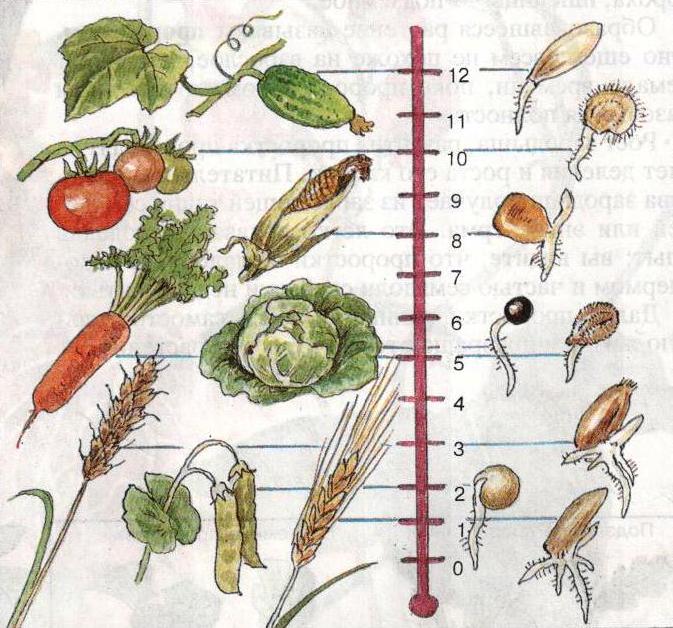 Потребность в воде для прорастания семян различных растений
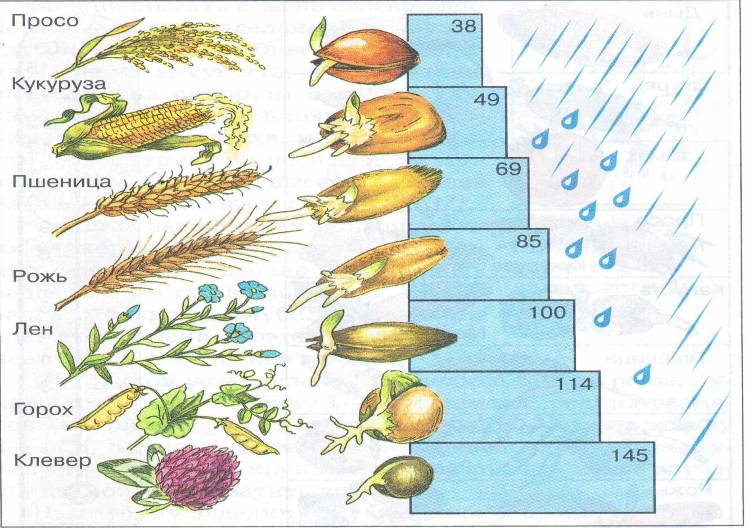 Условия прорастания семян
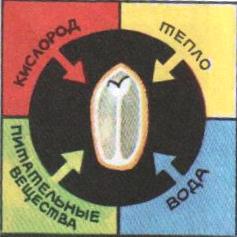 Этапы прорастания семян
1 этап – Поглощение воды.
2 этап – Набухание семян.
3 этап – Увеличение размеров. Деление        
               клеток.
4 этап – Появление корешка.
5 этап – Появление зародышевого побега.
Типы прорастания семян:
Надземное
       Растение вытаскивает из земли семядоли, и они превращаются в первые фотосинтезирующие листья растения
Подземное

	Семя вместе с семядолями остается в земле
Типы прорастания семян
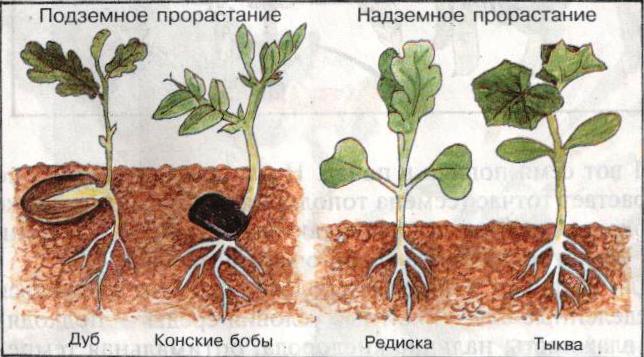 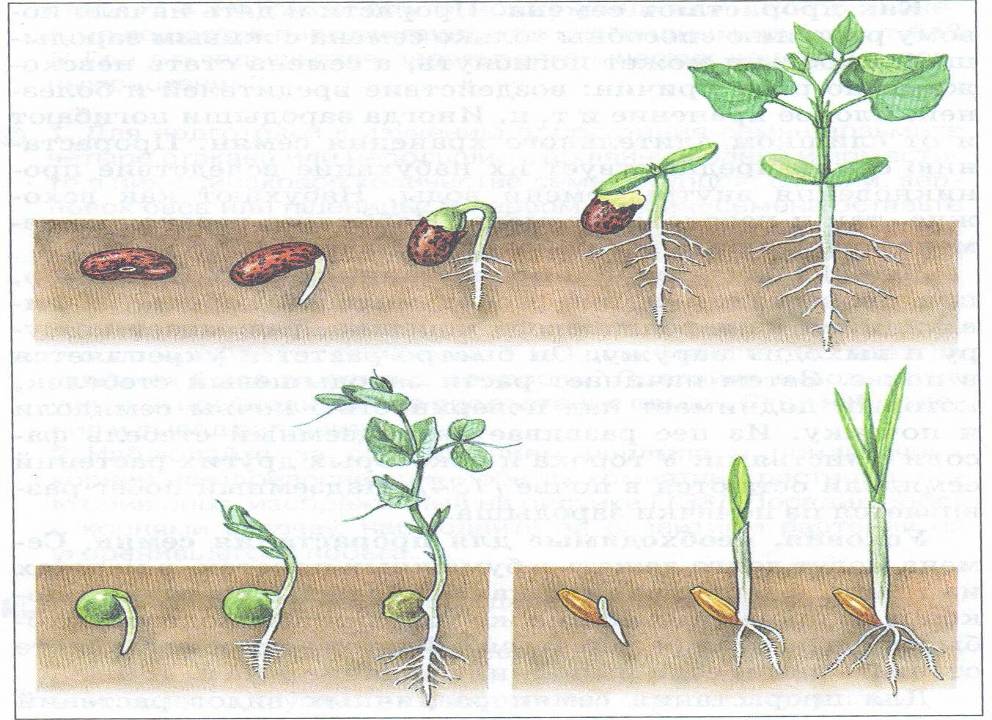 Типы прорастания семян
Развитие фасоли от семени до взрослого растения
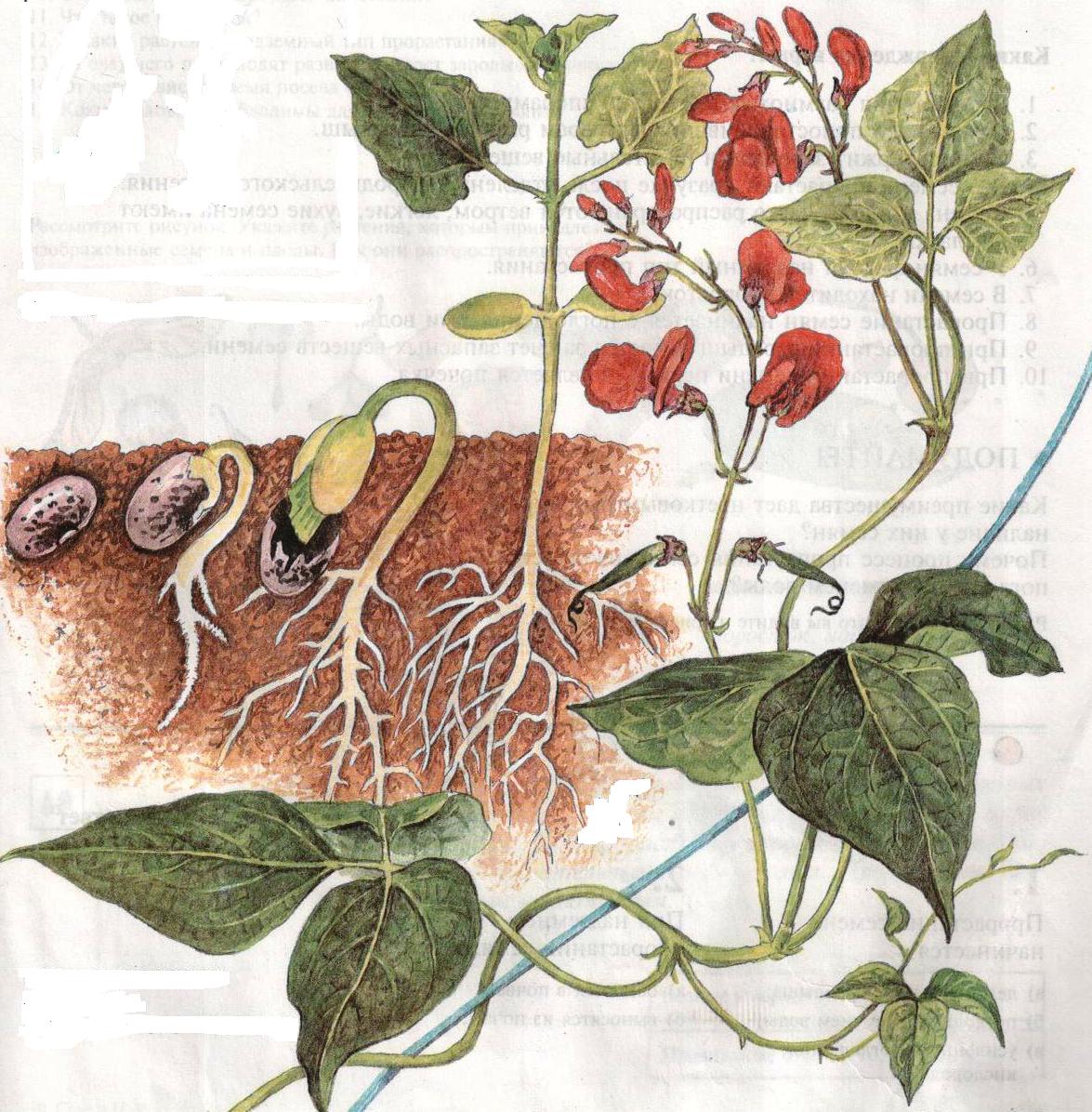 Условия прорастания некоторых семян
Стратификация 
Для прорастания семян многих растений ( яблони, груши, вишни, сливы) нужна обработка холодом. Это позволяет семенам прорасти ранней весной, сразу после холодной зимы.
 Скарификация 
Нарушение целостности семенной кожуры. Для этого необходимо нацарапать семенную кожуру. Это можно сделать в результате перетирания семян с песком или же пропускают через специальные машины с барабанами из наждачной бумаги.